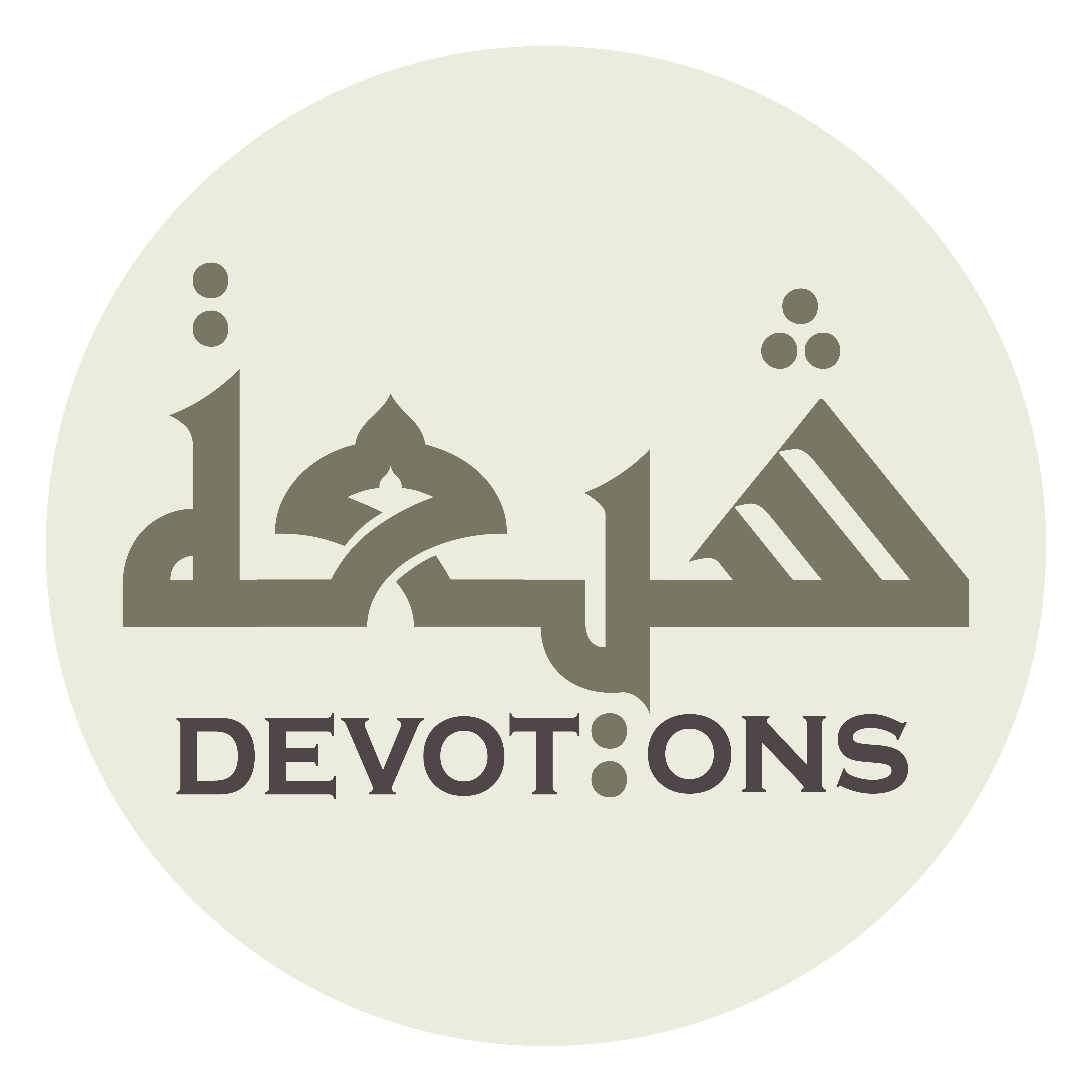 Dua in Qiyam after Ruku
سَمِعَ اللَّهُ لِمَنْ حَمِدَهُ
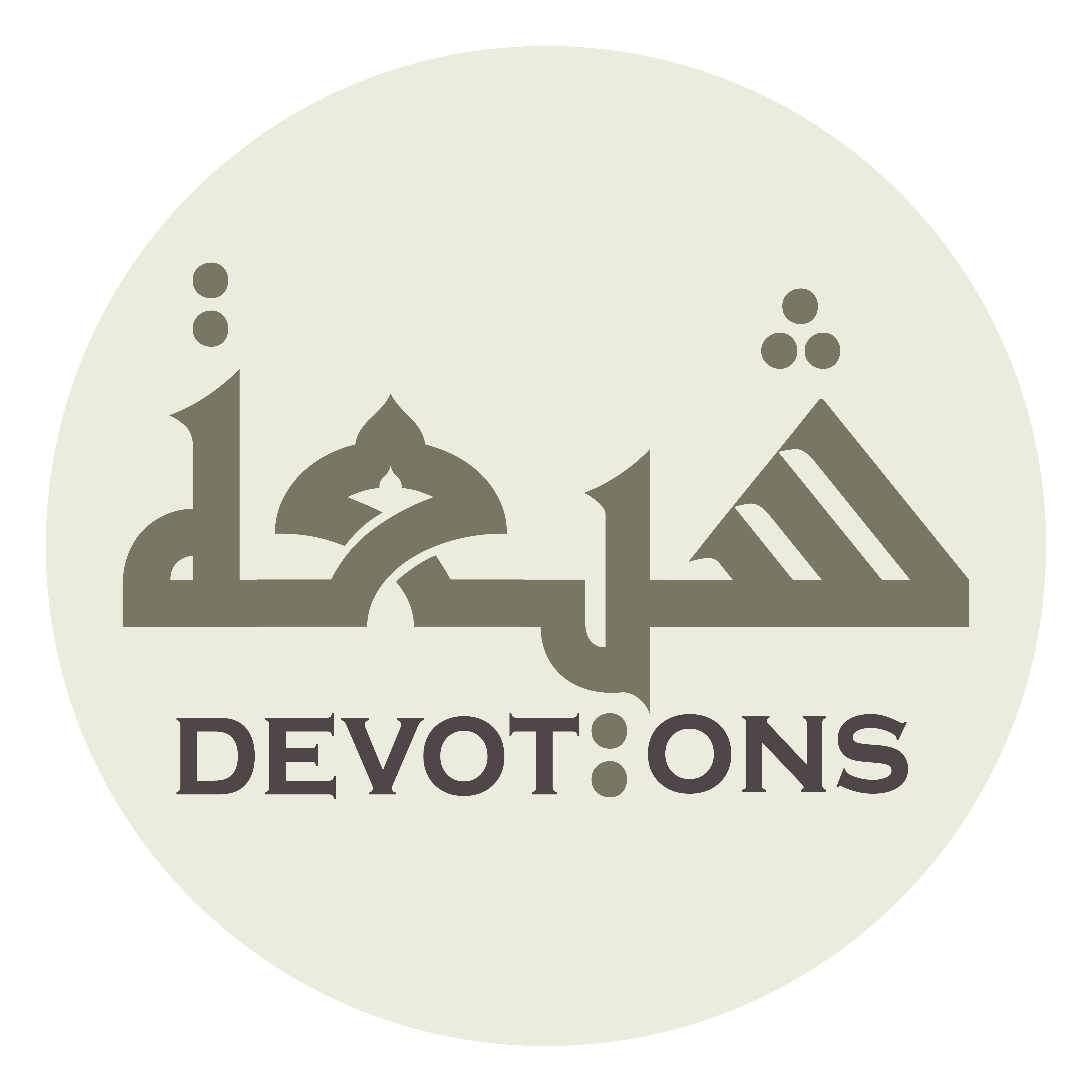 سَمِعَ اللَّهُ لِمَنْ حَمِدَهُ

sami`allāhu liman ḥamidah

Allah hears one who praises Him
Dua in Qiyam after Ruku
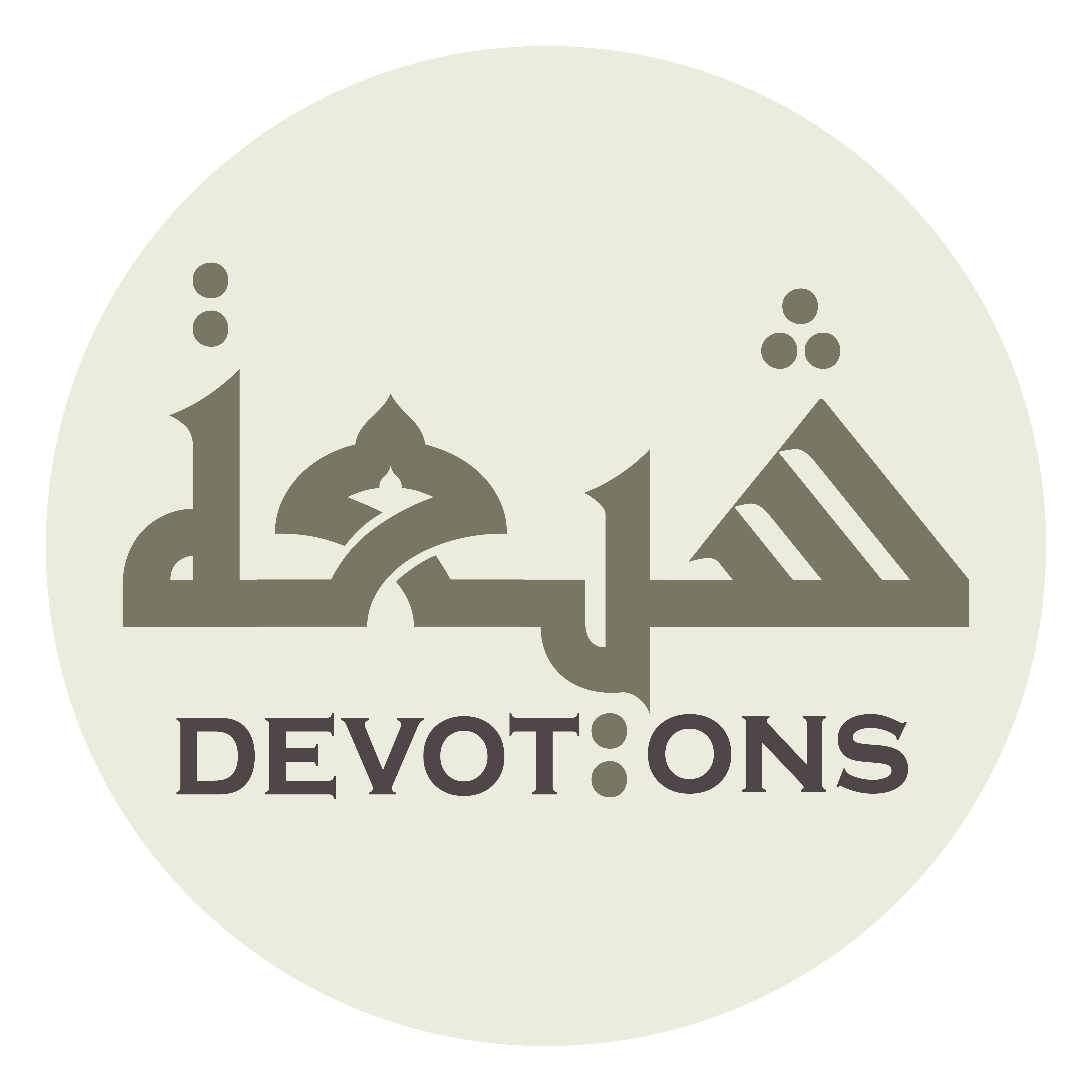 اَلْحَمْدُ لِلَّهِ رَبِّ الْعَالَمِيْنَ

al ḥamdu lillāhi rabbil `ālamīn

All Praise is for Allah the Lord of the Worlds
Dua in Qiyam after Ruku
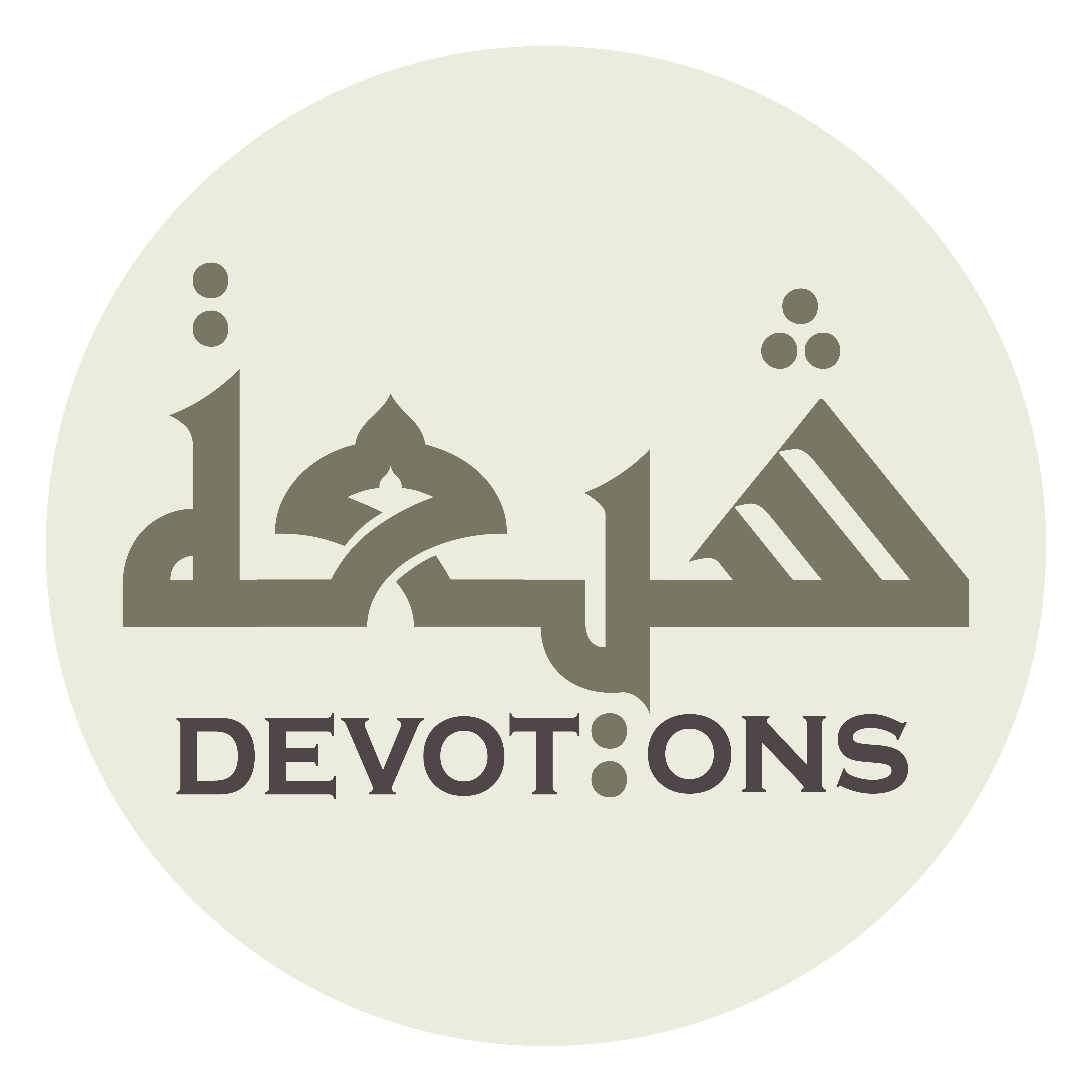 اَهْلَ الْجَبَرُوْتِ وَالْكِبْرِيَاءِ

ahlal jabarūti walkibriyā

The Posessor of Power and Greatness
Dua in Qiyam after Ruku
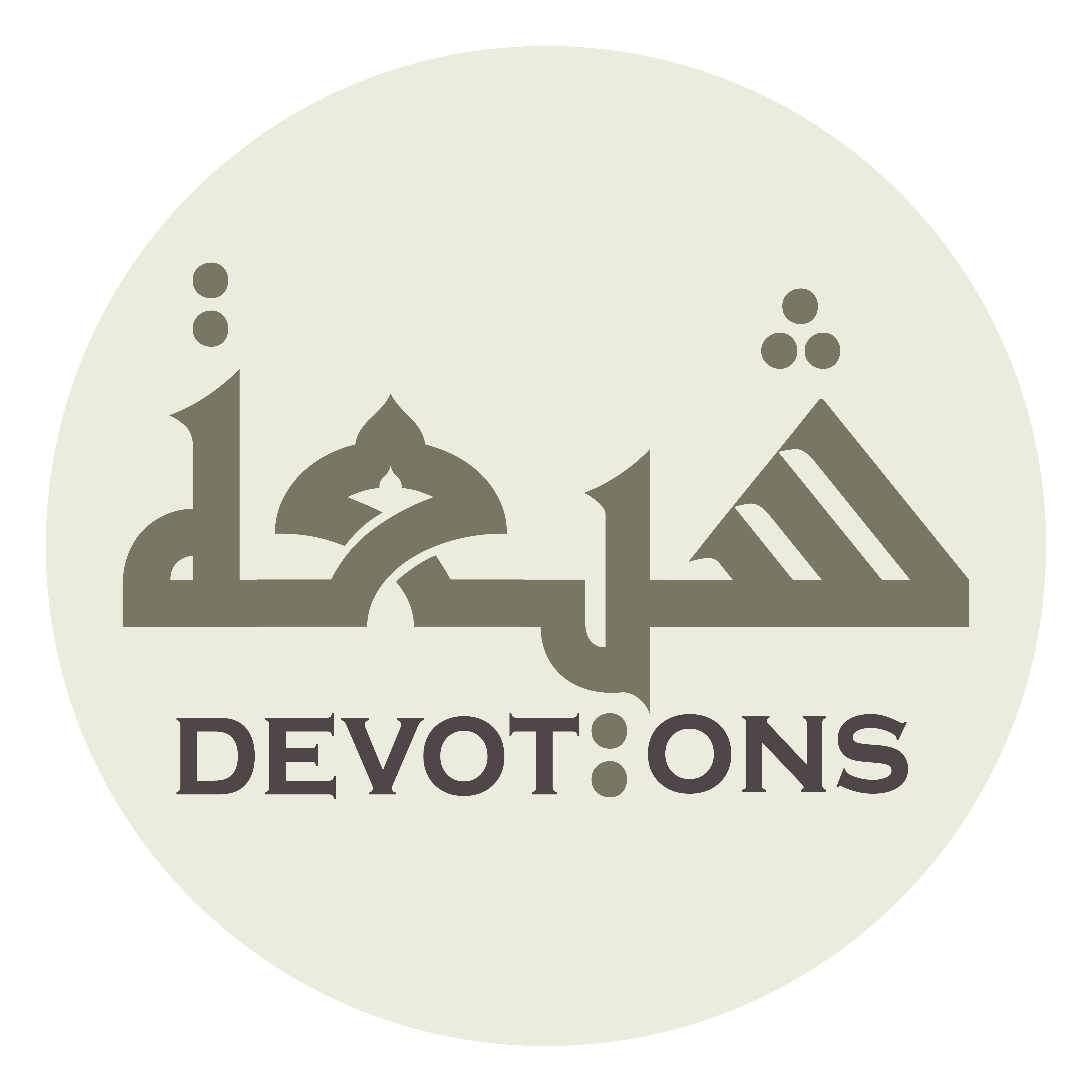 وَالْعَظَمَةِ لِلَّهِ رَبِّ الْعَالَمِيْنَ

wal`aẓamati lillāhi rabbil `ālamīn

All Majesty is for Allah, Lord of the Worlds
Dua in Qiyam after Ruku